45-60 min
4-5
Sign in and save results:
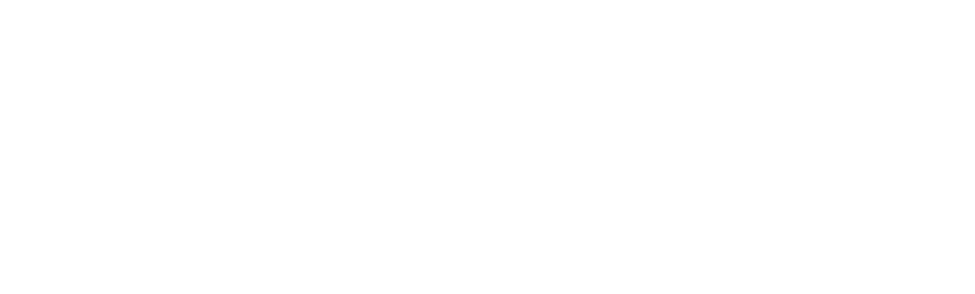 REALITY CHECK
LEARNING OUTCOMES
DIRECTIONS
Students will begin connecting lifestyle choices to budget needs and occupations that will help achieve their desired lifestyle.
Go to NCcareers.org

Select Find My Interests

Click on Reality Check

Select Get Started

Type in the zip-code or select the area on the map of where you might like to live in the future.

Choose Married vs Single

Choose No children or # of children.

Begin working through the selections to personalize your budget.

Select the options that sound most appealing. 

Research occupations that match your results.
INTRODUCTION
Reality check is a tool that is used to help understand how the lifestyle chosen needs to be supported by an income. As students go through this activity, they will be introduced to many of the different expenses they will be responsible for and the different levels and amounts those choices cost. They can choose different areas of the state and watch those amounts change. At the end, students will see the necessary income for their lifestyle and begin researching careers that can help maintain their desired lifestyle.
ACTIVITY
Reality Check
Students will complete the Reality Check online tool.  Allow students to select whatever options they want so they have a true picture of what it takes to sustain different lifestyles. 

Reality Check Worksheet
DISCUSSION/REFLECTION
What are some of the pros/cons of renting vs owning a home?

Did you tend to choose options on the lower, higher or in the middle? What impact did your choices have on your budget?

Did you select a lot of the extra expenses? Do you think the extra expenses would be easy to give up if you needed to lessen your expenses to make your budget work?

What do you think would happen to your budget needs if:
-you selected a different part of the state?
-you changed the amount of kids you had?
-you were married vs single?

Why did you choose the occupations that you wrote down?
RECOMMENDATIONS
*It is recommended that the teacher goes through this activity as a class and briefly talk through each section to ensure students understand each budget item.

*Remind students this is thoughts for the future so be open to selecting options they may not currently consider.
Additional Practice: Reality Check Results Lesson